Pomer v matematike i v živote
Dvaja kamaráti za odrobenú prácu dostali 15 €. Keďže prvý z nich urobil dvakrát viac roboty, chcel dvakrát viac peňazí. Ako ich rozdeliť?
1€
1€
1€
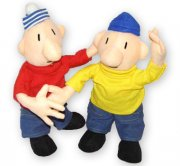 1€
1€
1€
1€
1€
1€
1€
1€
1€
1€
1€
1€
Pomer v matematike i v živote
Tak šli pekne poporiadku. Dve € usilovnejšiemu, jedno tomu druhému.
1€
1€
1€
1€
1€
1€
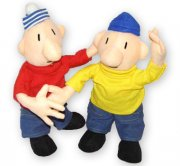 1€
1€
1€
1€
1€
1€
1€
1€
1€
Pomer v matematike i v živote
A zase. Dve € usilovnejšiemu, jedno tomu druhému.
1€
1€
1€
1€
1€
1€
1€
1€
1€
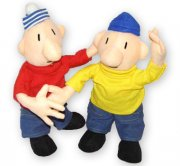 1€
1€
1€
1€
1€
1€
Pomer v matematike i v živote
A stále dookola. Dve € usilovnejšiemu, jedno tomu druhému.
1€
1€
1€
1€
1€
1€
1€
1€
1€
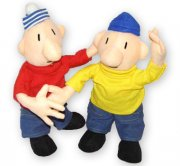 1€
1€
1€
1€
1€
1€
Pomer v matematike i v živote
A znova. Dve € usilovnejšiemu, jedno tomu druhému.
1€
1€
1€
1€
1€
1€
1€
1€
1€
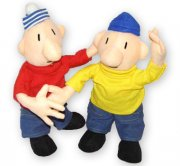 1€
1€
1€
1€
1€
1€
Pomer v matematike i v živote
A nakoniec. Dve € usilovnejšiemu, jedno tomu druhému. Rozdelené!!!
1€
1€
1€
1€
1€
1€
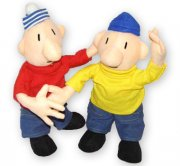 1€
1€
1€
1€
1€
1€
1€
1€
1€
Pomer v matematike i v živote
Všimnite si. Peniaze sa rozdelili na tri rovnaké diely. Prvý z nich dostal 2 diely, druhý 1 diel.
1€
1€
1€
1€
1€
1€
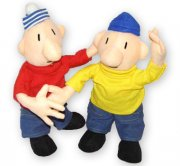 1€
1€
1€
1€
1€
1€
1€
1€
1€
Pomer v matematike i v živote
Ak má jeden z nich dostať dvakrát viac peňazí ako druhý, treba ich rozdeliť v pomere 2 : 1.
1€
1€
1€
1€
1€
1€
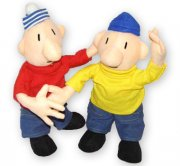 1€
1€
1€
1€
1€
1€
1€
1€
1€
Pomer v matematike i v živote
2 diely : 1 dielu. Spolu majú teda 3 diely.
15 € : 3 diely = 5 €
1€
1€
1€
1 diel = 5 €

2 diely = 10 eur

Spolu 
3 diely = 15 €
1€
1€
1€
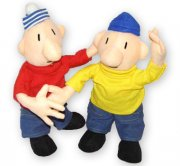 1€
1€
1€
1€
1€
1€
1€
1€
1€
Pomer v matematike i v živote
Čo ale v prípade, ak by si zarobili 300 € alebo dokonca 600 € ?
1€
1€
1€
1€
1€
1€
1€
1€
1€
1€
1€
1€
1€
1€
1€
1€
1€
1€
1€
1€
1€
1€
1€
1€
1€
1€
1€
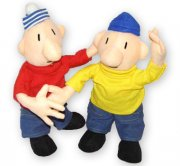 1€
1€
1€
1€
1€
1€
1€
1€
1€
1€
1€
1€
1€
1€
1€
1€
1€
1€
1€
1€
1€
1€
1€
1€
1€
1€
1€
1€
1€
1€
1€
1€
1€
1€
1€
1€
1€
1€
1€
1€
1€
1€
1€
1€
1€
1€
1€
1€
Pomer v matematike i v živote
Jednoduché!
Jeden z nich má dvakrát viac, to znamená, že si majú peniaze rozdeliť v pomere 2 : 1.
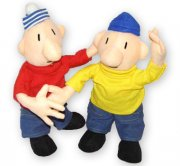 2 diely + 1 diel = 3 diely

300 € : 3 diely = 100 €
Pomer v matematike i v živote
300 € treba rozdeliť na tri rovnaké diely (2+1).
1 diel je teda 100 €.
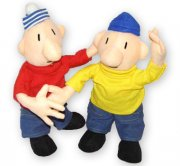 1 diel = 100 €

2 diely = 200 €
Pomer v matematike i v živote
Ak si teda majú peniaze rozdeliť v pomere 2 : 1,
znamená to, že usilovnejší dostal 2 diely a ten druhý 1 diel.
2 : 1 
je to isté ako
200 : 100


DÚ: Skúste rozdeliť Patovi a Matovi 600 eur.